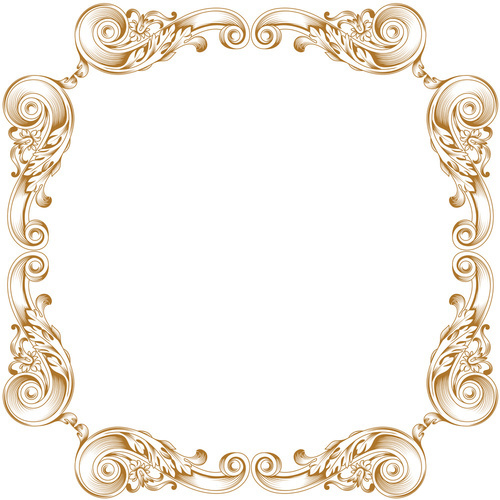 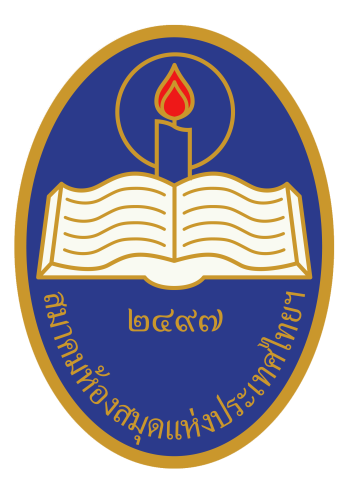 6 ทศวรรษ สมาคมห้องสมุดแห่งประเทศไทยฯ*
* (ประจักษ์ วัฒนานุสิทธิ์. โครงการพัฒนาองค์ความรู้ห้องสมุดและวิชาชีพบรรณารักษ์ ประวัติสมาคมห้องสมุดแห่งประเทศไทย...)
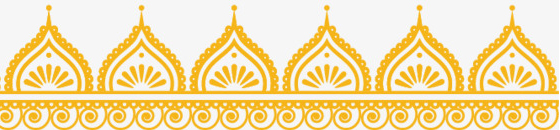 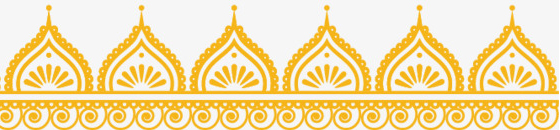 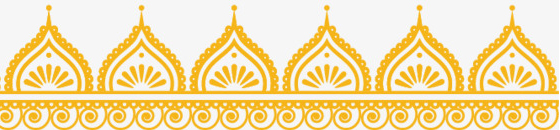 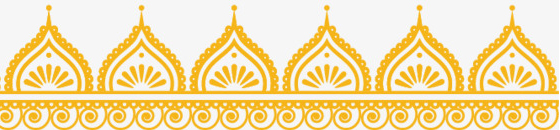 สมาคมห้องสมุดแห่งประเทศไทย ในพระราชูปถัมภ์สมเด็จพระเทพรัตนราชสุดาฯ สยามบรมราชกุมารี เป็นสมาคมวิชาการด้านห้องสมุด บรรณารักษศาสตร์ สารนิเทศศาสตร์ และสารสนเทศศาสตร์ สมาคมหนึ่งเดียวของประเทศไทยที่มีอายุยืนยาวนานมาถึง 6 ทศวรรษ ได้ดำเนินงานเป็นผลดีต่อวงการห้องสมุด บริการสารสนเทศ การศึกษาและสังคมมานาน กลายเป็นต้นแบบและแนวทางแก้หลายสมาคมในการจัดตั้ง และดำเนินงานขึ้นในชั้นหลัง เช่น สมาคมจดหมายเหตุสยาม และสมาคมพิพิธภัณฑ์ไทย
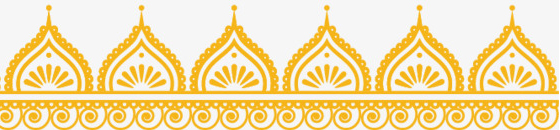 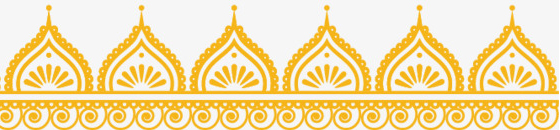 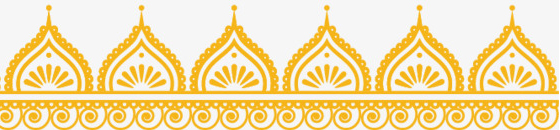 ทศวรรษที่ 1 พ.ศ. 2497 – 2506 แรกหยั่งรากสมาคมห้องสมุดฯ
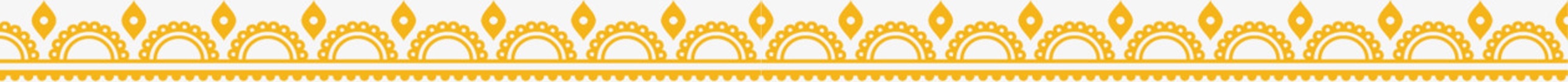 1. การสถาปนาสมาคมห้องสมุดแห่งประเทศไทย
        คณะอักษรศาสตร์ จุฬาลงกรณ์มหาวิทยาลัยและมูลนิธิฟูลไบรท์ (Fullbright Foundation) ได้ร่วมมือกันจัดการฝึกอบรมทางบรรณารักษศาสตร์ระยะสั้น เมื่อปี 2494 โดยอาจารย์จากมหาวิทยาลัยในสหรัฐอเมริกา 4 ท่านคือ ดร.ฟรานซิส แลนเดอร์ สเปน (Dr. Francis Lander Spain) มิสซิส ร็อกวูด     (Mrs.Rockwood) มีสแนนซี่ เจน เดย์ส ( Miss Nancy Jane Days) และมิสเตอร์ ทรอตตริเออร์ (Mr.Trottier) ผลจากการฝึกอบรมในครั้งนั้นก่อให้เกิด “ชมรมห้องสมุด” ขึ้น ทั้งนี้ในระยะแรก อาจารย์สุทธิลักษณ์ อำพันวงศ์ เป็นประธานชมรม
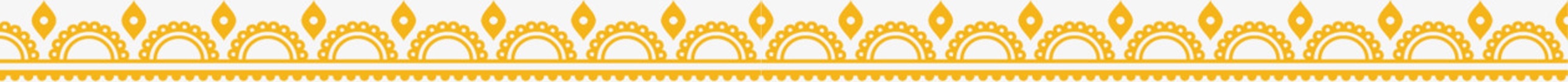 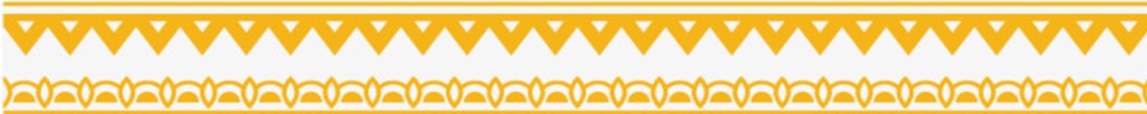 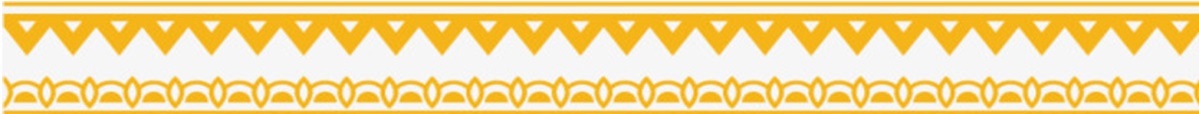 2. “ ชมรมห้องสมุด ” ได้ขอจดทะเบียนเป็น “ สมาคมห้องสมุดแห่งประเทศไทย ” อย่างเป็นทางการเมื่อ 11 ตุลาคม 2497 คณะกรรมการชุดแรกมี นางแม้นมาส ชวลิต เป็นนายกสมาคมห้องสมุดฯ คนแรก กรรมการบริหารสมาคมห้องสมุดฯ ประกอบด้วยผู้ผ่านการอบรมและได้รับวุฒิบัตร เช่น นายเล็ก ไชยวสุ เป็นอุปนายก นายสุข พงษ์สถิต (วงศาสนธิ์) เป็นเลขานุการ นางสาวสุทธิลักษณ์ อำพันวงศ์ เป็นประธานฝ่ายส่งเสริมแลกเปลี่ยนความรู้ นางสายสวาสดิ์ รัตนทัศนีย์ เป็นประธานแผนกประชาสัมพันธ์ นางสาวอุทัย ทุติยะโพธิ เป็นเหรัญญิก นางสาวกัทลี สมบัติศิริ เป็นผู้ช่วยเหรัญญิก และกรรมการ นายฉุน ประภาวิวัฒน
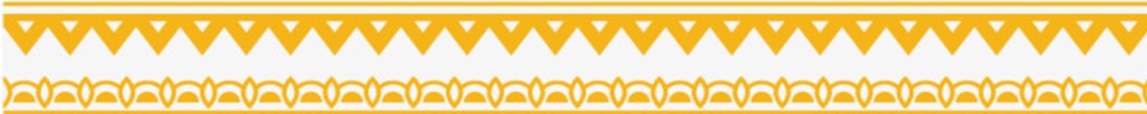 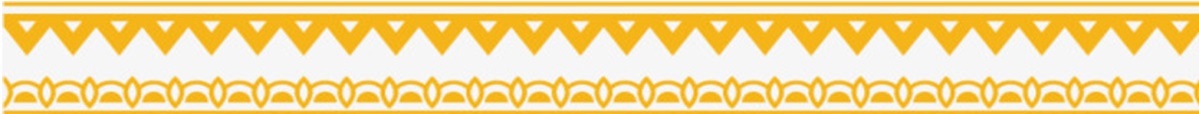 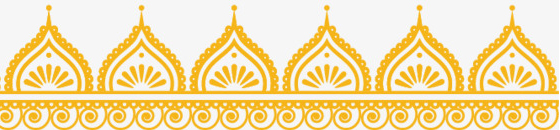 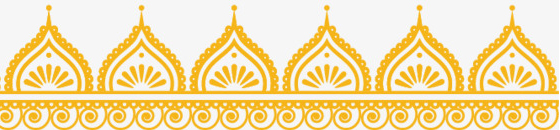 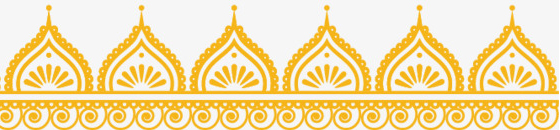 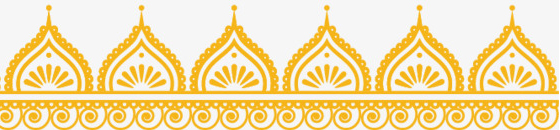 3. พันธกิจของสมาคมห้องสมุดฯ  สมาคมห้องสมุดฯ ทำหน้าที่เพื่อส่งเสริมความสามัคคีและเพื่อสงเคราะห์ซึ่งกันและกันในระหว่างสมาชิก ส่งเสริมการศึกษา เผยแพร่วิชาการ ส่งเสริมสถาบันห้องสมุดทั่วประเทศ การแลกเปลี่ยนกับสมาคมห้องสมุดอื่นทั้งในและต่างประเทศ ส่งเสริมสถานภาพบรรณารักษ์ให้มั่นคง และจำหน่ายวัสดุและครุภัณฑ์ห้องสมุด
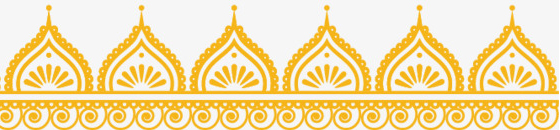 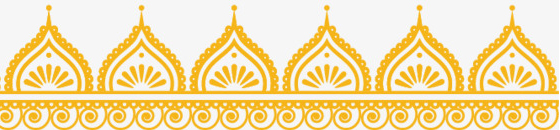 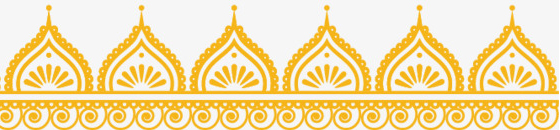 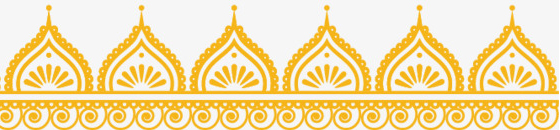 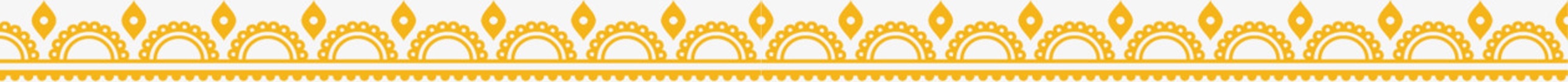 4. ภารกิจของสมาคมห้องสมุดฯ ในช่วงทศวรรษแรกสมาคมห้องสมุดฯ ดำเนินงานประสบผลสำเร็จ เป็นอันมากในหลายเรื่อง เช่น การส่งเสริมการจัดตั้งห้องสมุด การส่งเสริมการศึกษาด้านห้องสมุด บรรณารักษศาสตร์ การจัดทำหนังสือเด็กที่เริ่มขึ้นเมื่อ พ.ศ.2502 ซึ่งเป็นปีที่รัฐบาลประกาศให้ พ.ศ.2500 เป็นวันเด็กแห่งชาติเป็นครั้งแรก การเผยแพร่ความรู้ การประชาสัมพันธ์ การจัดทำวารสารห้องสมุด จัดพิมพ์หนังสือคู่มือทางวิชาการ จัดทำมาตรฐานวิชาชีพ จัดทำจรรยาบรรณบรรณารักษ์ ความร่วมมือกับห้องสมุดหน่วยงานและองค์กรต่างประเทศ จัดตั้งชมรมต่างๆ ดำเนินงานโครงการต่างๆ เช่น โครงการปรับปรุงห้องสมุดโรงเรียน โครงการอบรมนักเรียนช่วยงานห้องสมุด
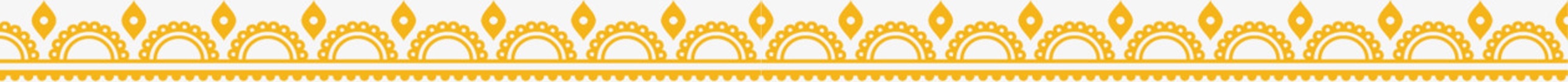 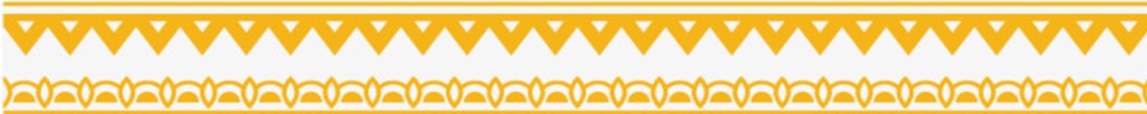 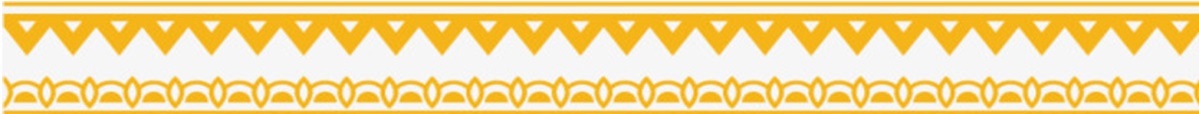 5. สถานที่ตั้งของสมาคมห้องสมุดฯ ในระยะแรกเริ่มสมาคมห้องสมุดฯ ยังไม่มีที่ตั้งที่มั่นคง อาศัยอยู่ในบริเวณจุฬาลงกรณ์มหาวิทยาลัย และโยกย้ายหลายครั้งเช่น ไปอยู่บริเวณโรงเพาะชำ ตึกอนุสาสก ตึกสโมสรนิสิตเก่าจุฬาฯ หลังจากนั้นได้ย้ายไปอยู่ตึกอรทัยเทพกัญญา มหามกุฎราชวิทยาลัย วัดบวรนิเวศวิหาร หลังจากนั้นได้รับความอนุเคราะห์จากอธิบดีกรมศิลปากร นายธนิต อยู่โพธิ์ ให้ใช้สถานที่ภายในหอสมุดแห่งชาติระยะหนึ่ง
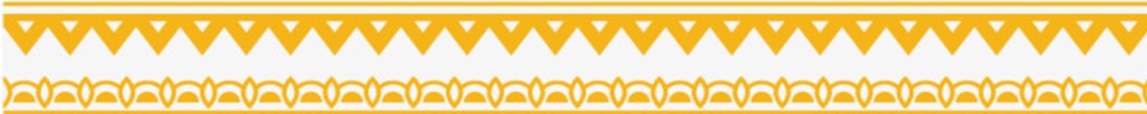 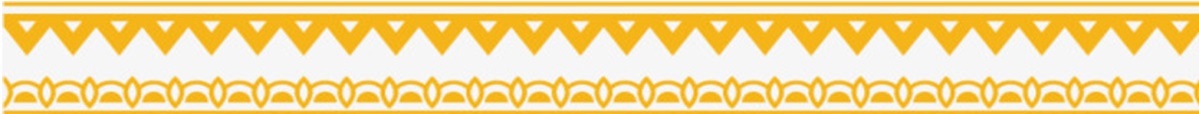 ทศวรรษที่ 2 พ.ศ.2507 – 2516 พระบารมีปกเกล้าฯชาวห้องสมุดสดใส
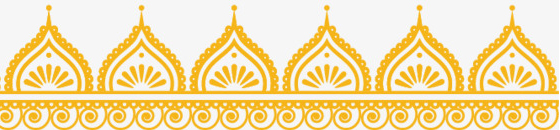 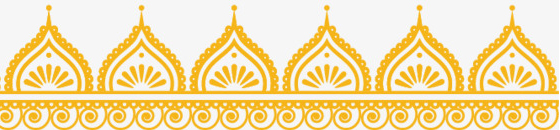 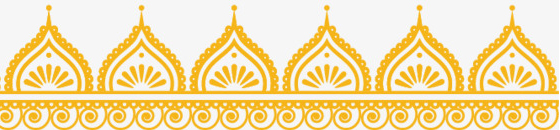 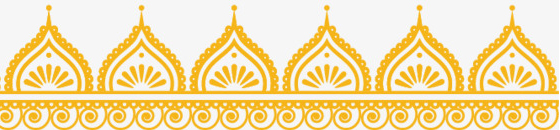 1. พระบารมีปกเกล้าฯ สมาคมห้องสมุดฯ ได้พัฒนาการขึ้นตามลำดับ โดยเฉพาะอย่างยิ่งพระบาทสมเด็จพระเจ้าอยู่หัวฯ ทรงสนพระทัยและให้ความสำคัญงานของห้องสมุด สมเด็จพระเทพรัตนราชสุดาฯ สยามบรมราชกุมารี ทรงรับสมาคมห้องสมุดฯ ไว้ในพระราชูปถัมภ์ ประชาชนทั่วไปเริ่มเห็นความสำคัญของห้องสมุด พระบาทสมเด็จพระเจ้าอยู่หัวฯ ทรงสนพระทัยในความสำคัญของงานของห้องสมุด 
      โดยเมื่อวันพฤหัสบดีที่ 25 พฤศจิกายน 2514 พระบาทสมเด็จพระเจ้าอยู่หัวฯ พระราชทานพระราชานุญาตให้คณะบรรณารักษ์ คณะสมาชิกห้องสมุดทั่วประเทศเข้าเฝ้าทูลละอองธุลีพระบาท ณ ศาลาดุสิดาลัย สวนจิตรลดา และพระราชทานพระบรมราโชวาท ความบางตอนในพระบรมราโชวาท ดังนี้
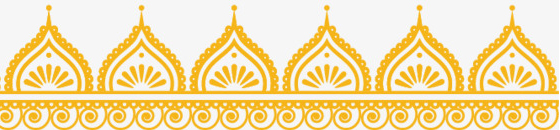 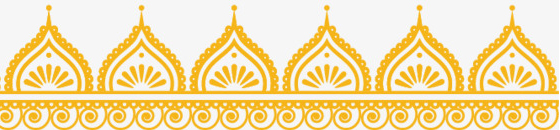 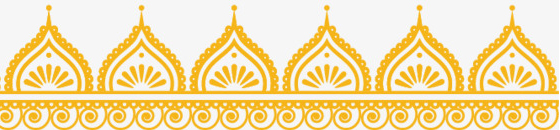 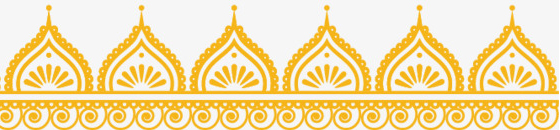 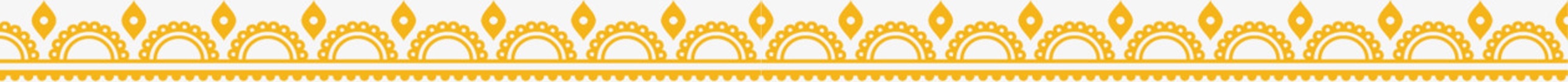 “...ขอขอบใจที่สมาชิกสมาคมห้องสมุดไทย ที่ได้ตั้งใจช่วยเหลือกิจการในด้านหนังสือ และโดยเฉพาะได้บริจาคทรัพย์และสิ่งของ เพื่อส่งเสริมกิจการที่ตนกำลังทำอยู่ เพื่อให้เป็นประโยชน์แก่ประชาชนและเยาวชนทั้งราชอาณาจักร โดยเฉพาะในแดนทุรกันดาร หนังสือนั้นเป็นสิ่งที่สำคัญยิ่งในการที่จะทำให้คนเรามีความเจริญก้าวหน้า...”
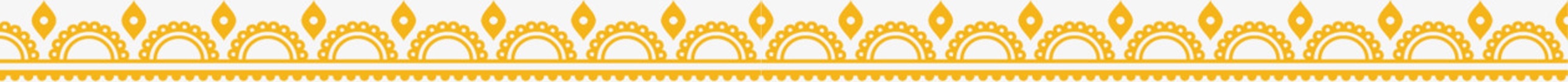 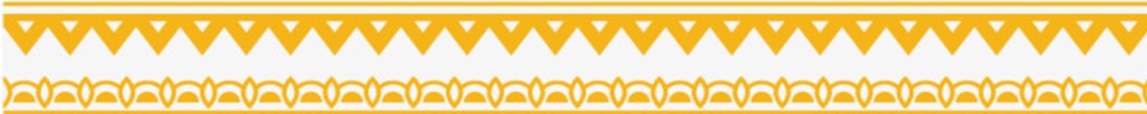 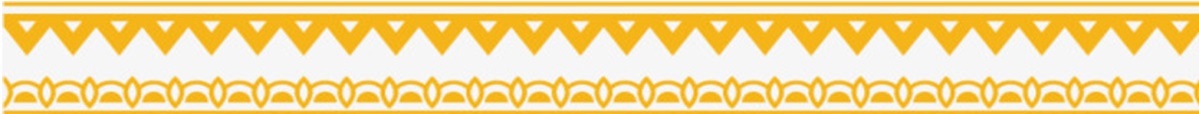 2. โครงการจัดงานสัปดาห์หนังสือแห่งชาติ เนื่องจากที่องค์การยูเนสโกจัดฉลองปีหนังสือสากลในพ.ศ.2515 ได้เชิญชวนประเทศสมาชิกจัดกิจกรรมส่งเสริมเรื่องหนังสือและการอ่าน สมาคมห้องสมุดแห่งประเทศไทยฯ จึงเสนอให้กระทรวงศึกษาธิการจัดงานสัปดาห์หนังสือขึ้นทั่วประเทศเป็นครั้งแรก เมื่อ 1-7 เมษายน 2515 ศาสตราจารย์พิเศษ คุณหญิงแม้นมาส ชวลิต ได้รับมอบหมายให้เป็นผู้จัดงานที่สังคีตศาลา ในบริเวณพิพิธภัณฑสถานแห่งชาติ และห้องประชุมมหาวิทยาลัยธรรมศาสตร์
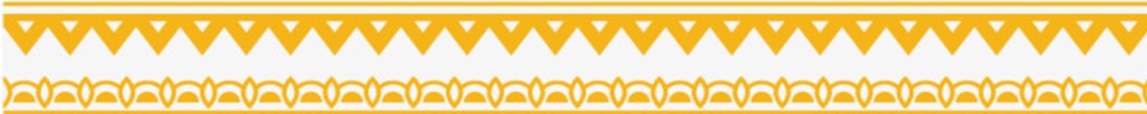 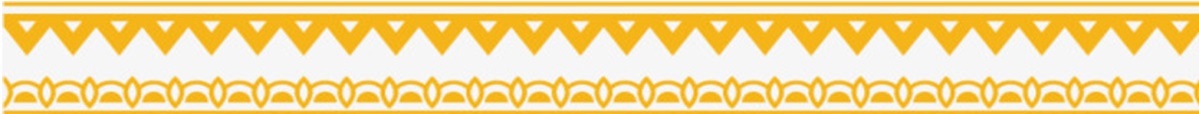 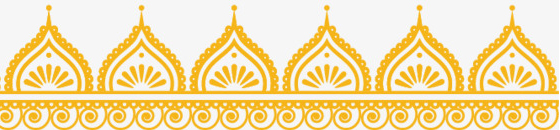 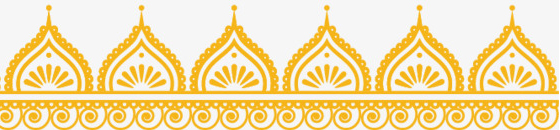 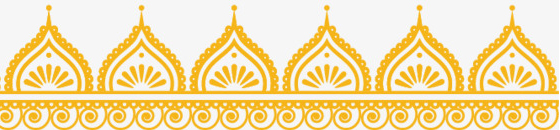 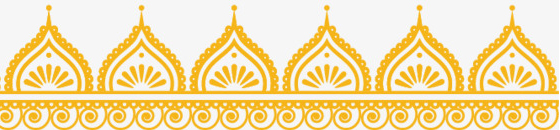 3. สมาคมห้องสมุดฯ ได้ริเริ่มการพิมพ์หนังสือดี หนังสือเด็ก การประกวดหนังสือดีเด่นประจำปี เพื่อให้มีความต่อเนื่องสมาคมห้องสมุดฯ ได้เสนอให้กระทรวงศึกษาธิการดำเนินการจัดต่อเนื่องทุกปี
4. จรรยาบรรณบรรณารักษ์ ได้ประกาศใช้อย่างเป็นทางการเมื่อวันที่ 30 เมษายน 2521
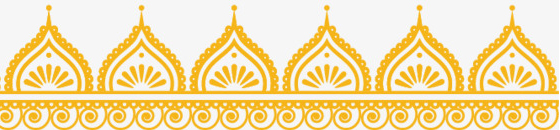 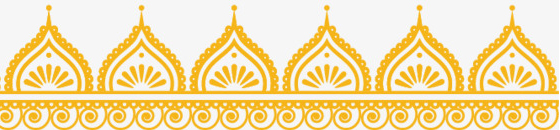 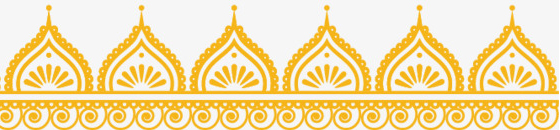 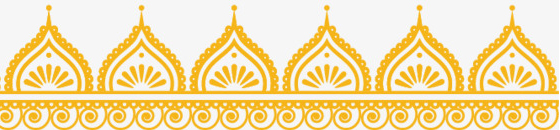 ทศวรรษที่ 3 พ.ศ.2517 – 2526 พระราชูปถัมภ์ ในสมเด็จพระเทพรัตนราชสุดาฯ สยามบรมราชกุมารี พระบารมีเสริมส่ง ชาวห้องสมุดร่วมมือ ผู้ใช้ได้ประโยชน์ลึกซึ้งกว้างขวาง
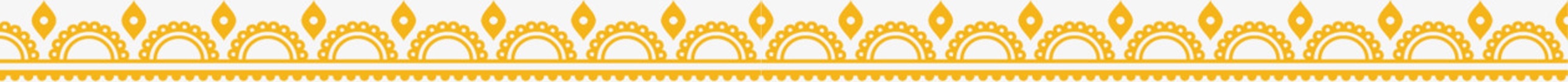 1. สมเด็จพระเทพรัตนราชสุดาฯ สยามบรมราชกุมารี ทรงพระกรุณาโปรดเกล้าฯ รับสมาคมห้องสมุดแห่งประเทศไทยฯ ไว้ในพระราชูปถัมภ์ เมื่อ 2 กันยายน 2519
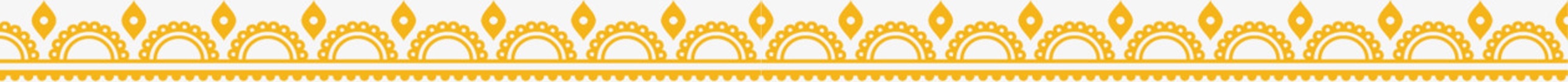 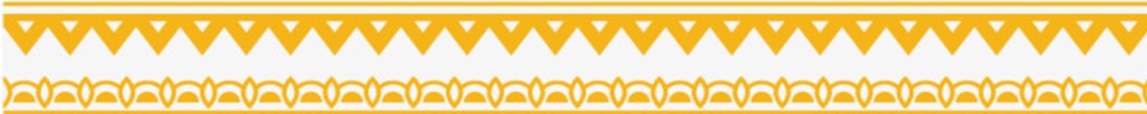 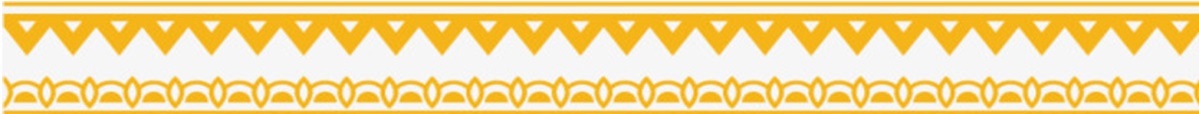 2. การเป็นเจ้าภาพจัดประชุมสภาบรรณารักษ์แห่งเอเชียตะวันออกเฉียงใต้ สมาคมห้องสมุดฯร่วมกับหอสมุดแห่งชาติ ได้ริเริ่มกับประเทศสิงคโปร์ มาเลเซีย อินโดนิเซีย และฟิลิปปินส์ จัดการประชุมสภาบรรณารักษ์ฯ เป็นครั้งแรกที่สิงคโปร์ ในพ.ศ.2513 ต่อมาประเทศไทยเป็นเจ้าภาพจัดประชุมสภาบรรณารักษ์ฯ ครั้งที่ 4 ( 4th Congress of Southeast Asian Librarians- CONSAL IV ) ในหัวข้อ “ Regional Cooperation for the Development of National Information Services” โดยดร.บุญสม มาร์ติน รัฐมนตรีว่าการกระทรวงศึกษาธิการ เป็นประธานเปิดการประชุม
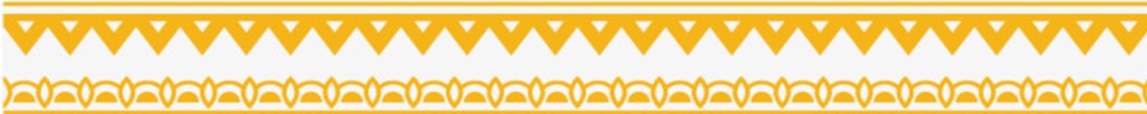 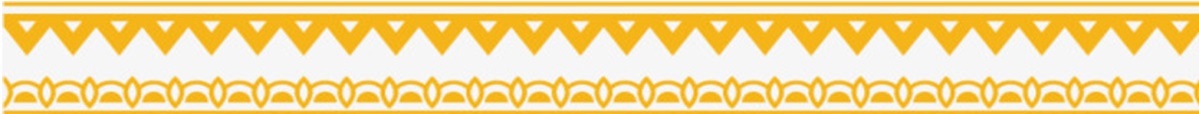 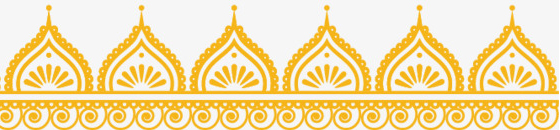 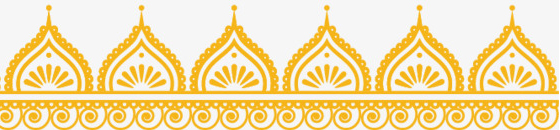 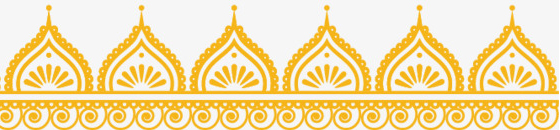 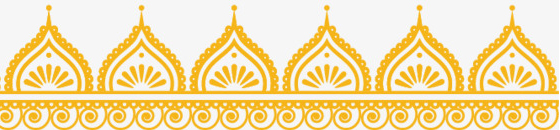 3. การจัดงานสัปดาห์ห้องสมุด สมาคมห้องสมุดฯ จัดทำโครงการสัปดาห์ห้องสมุดเป็นครั้งแรกในพ.ศ.2519 เพื่อเป็นส่วนหนึ่งของการเฉลิมพระเกียรติสมเด็จพระนางเจ้าสิริกิติ์ พระบรมราชินีนาถ โดยขอให้ห้องสมุดทั่วประเทศจัดงานสัปดาห์ห้องสมุดขึ้นพร้อมๆกันทุกปี
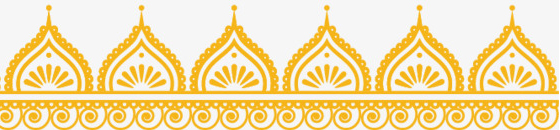 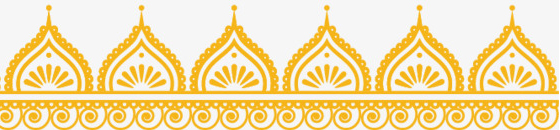 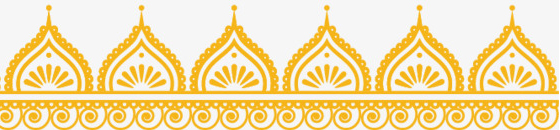 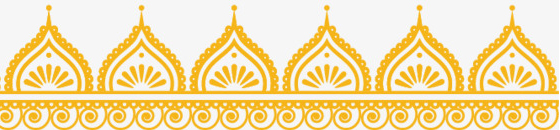 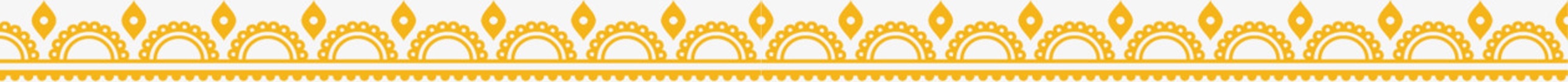 4. การจัดทำข่าวสารสมาคมห้องสมุดแห่งประเทศไทยฯ  ได้เริ่มจัดพิมพ์เมื่อพ.ศ.2525 ต่อมาได้เปลี่ยนชื่อเป็น “ ข่าวสมาคมห้องสมุดแห่งประเทศไทยฯ ” โดยมีวัตถุประสงค์เพื่อให้ข่าวสารความรู้ ความเคลื่อนไหวในวงการห้องสมุดและการศึกษา ซึ่งยังดำเนินงานอยู่จนถึงปัจจุบัน
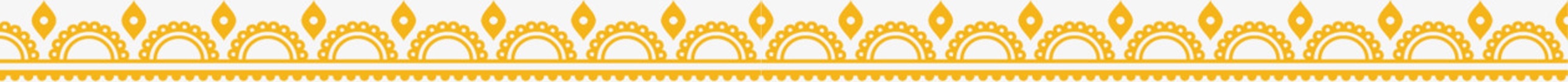 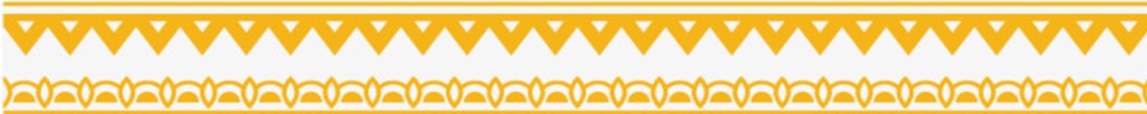 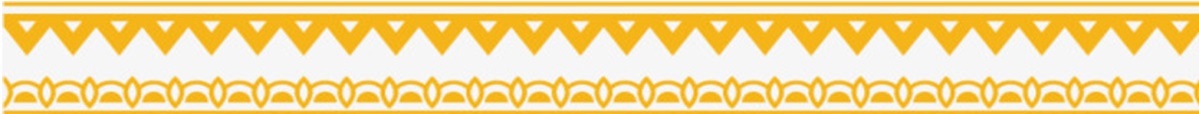 5. การประกาศเกียรติคุณแก่ผู้มีอุปการคุณและสนับสนุนกิจการห้องสมุด สมาคมห้องสมุดฯ เริ่มมอบรางวัลแก่ผู้มีอุปการคุณและสนับสนุนกิจการห้องสมุด เมื่อพ.ศ.2524 เพื่อเป็นการประกาศเกียรติคุณจากสมาคมห้องสมุดฯ แก่ผู้มีอุปการคุณ จัดขึ้นในวาระการประชุมใหญ่ของสมาคมห้องสมุดฯ และเป็นการกระตุ้นให้หน่วยงานและบุคคลสนับสนุนกิจการห้องสมุด ต่อมาได้เปลี่ยนชื่อเป็น โครงการสรรหาผู้มีอุปการคุณต่อวงการห้องสมุด และการศึกษาวิชาบรรณารักษศาสตร์และสารสนเทศศาสตร์ ซึ่งยังคงดำเนินการเรื่อยมาจนถึงปัจจุบัน
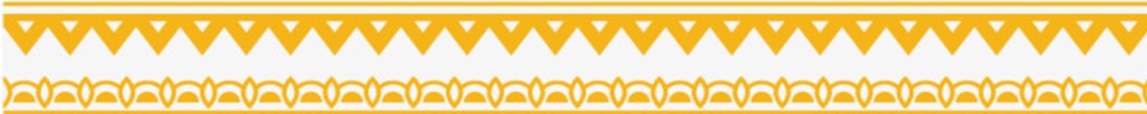 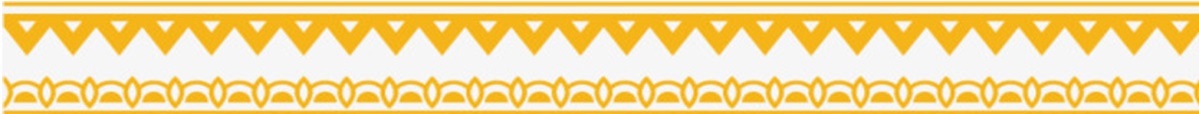 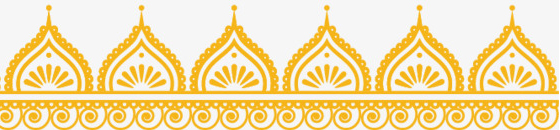 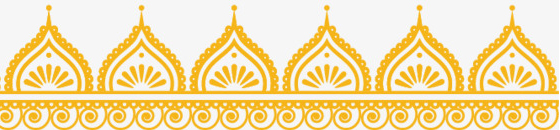 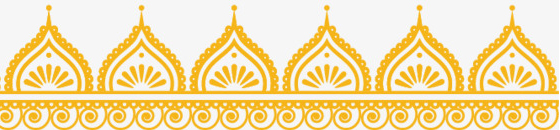 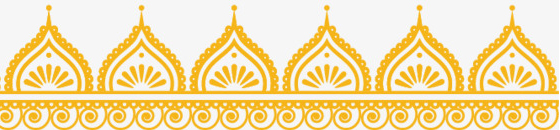 6. การคัดเลือกห้องสมุดดีเด่น เริ่มดำเนินการเมื่อพ.ศ.2524 ซึ่งยังดำเนินการเรื่อยมาจนถึงปัจจุบันเพื่อกระตุ้นให้เกิดการพัฒนาห้องสมุดให้ทันสมัยทุกด้าน โดยจัดในการประชุมใหญ่ของสมาคมห้องสมุดฯ ประกอบด้วย ห้องสมุดโรงเรียน ห้องสมุดประชาชน ห้องสมุดเฉพาะ ห้องสมุดมหาวิทยาลัย และห้องสมุดเพื่อการอาชีวศึกษาและเทคโนโลยี ปัจจุบันสมาคมห้องสมุดฯ ได้พิจารณามอบรางวัลให้แก่ห้องสมุดประเภทต่างๆ อาทิ ห้องสมุดเฉพาะ ห้องสมุดประชาชน ห้องสมุดโรงเรียนระดับภูมิภาค 4 ภูมิภาคแบ่งเป็น ห้องสมุดโรงเรียนขนาดเล็ก ห้องสมุดโรงเรียนขนาดกลาง ห้องสมุดโรงเรียนขนาดใหญ่ ห้องสมุดการอาชีวศึกษาและเทคโนโลยี เป็นต้น
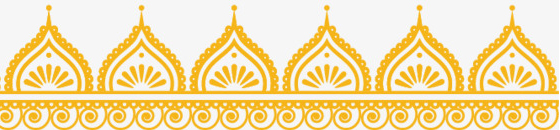 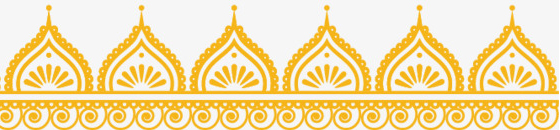 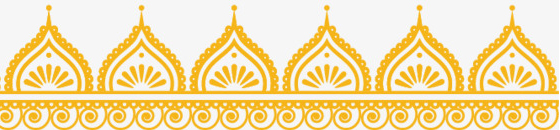 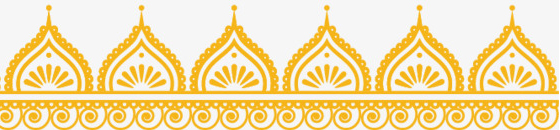 ทศวรรษที่ 4 พ.ศ.2527-2536 เทคโนโลยีสมัยใหม่เอื้อประโยชน์ต่อบริการสารสนเทศ
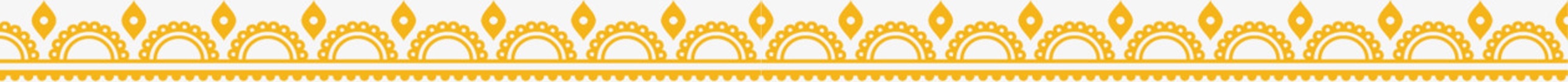 1. ความก้าวหน้าทางด้านมาตรฐาน 
   สมาคมห้องสมุดฯ ได้พัฒนางานด้านมาตรฐานได้มีการปรับปรุงเรื่อยมา ประกอบด้วย
   1) มาตรฐานห้องสมุดประชาชน พ.ศ.2519 พ.ศ.2529 และ พ.ศ.2531 พ.ศ.2533
   2) มาตรฐานห้องสมุดโรงเรียนประถมศึกษา พ.ศ.2553 และมาตรฐานห้องสมุดโรงเรียนมัธยมศึกษา พ.ศ.2553
   3) ประกาศใช้มาตรฐานห้องสมุดสถานศึกษาเพื่อการอาชีวศึกษาและเทคโนโลยีในพ.ศ.2535
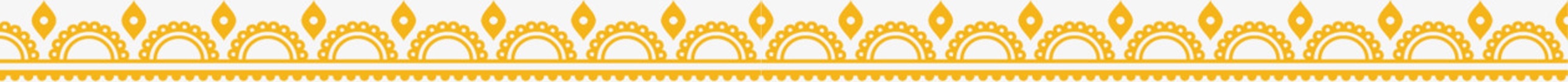 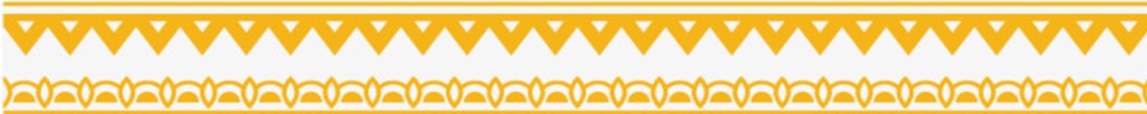 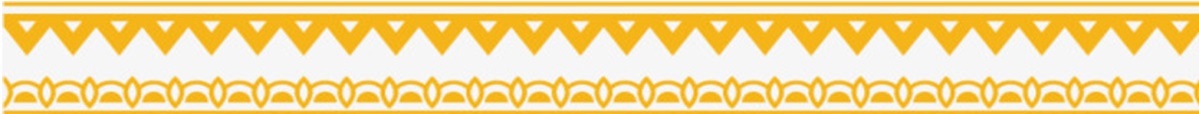 2. การเป็นเจ้าภาพจัดประชุมสภาบรรณารักษ์แห่งเอเชียตะวันออกเฉียงใต้ ครั้งที่ 9 สมาคมฯร่วมกับหอสมุดแห่งชาติร่วมกันเป็นเจ้าภาพจัดประชุมสภาบรรณารักษ์แห่งเอเชียตะวันออกเฉียงใต้ ครั้งที่ 9 ( 9th Congress of Southeast Asian Librarians- 9th CONSAL ) เรื่อง Future Dimensions and Library Development ในพ.ศ.2536 ณ โรงแรมรอยัลออคิดเชอราตัน กทม. โดยพลเอกเปรม ติณสูลานนท์ นายกรัฐมนตรีเป็นประธานในพิธีเปิดการประชุม
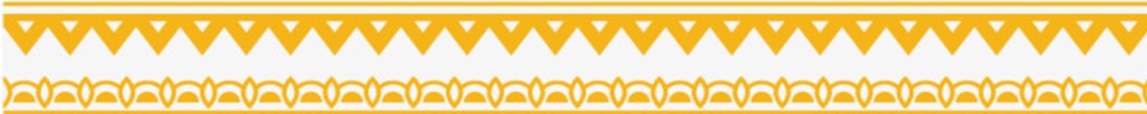 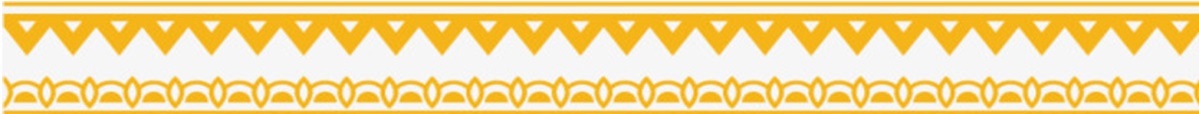 ทศวรรษที่ 5 พ.ศ.2537-2546 ห้องสมุดไทยในเวทีนานาชาติ
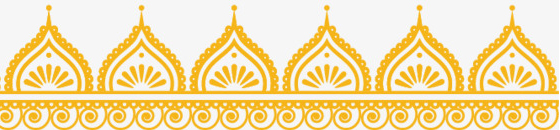 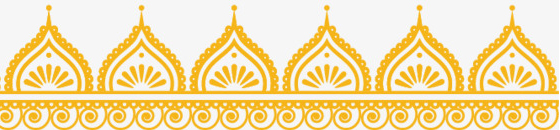 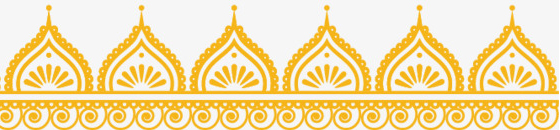 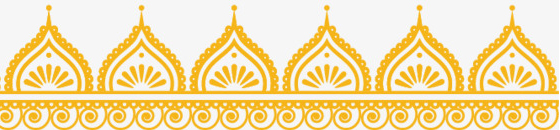 1. โครงการสรรหาบุคคลดีเด่นในวิชาชีพบรรณารักษศาสตร์และสารสนเทศศาสตร์ เริ่มต้นมาตั้งแต่ปี 2537 เพื่อยกย่องเชิดชูบุคลากร ในวิชาชีพในบรรณารักษศาสตร์และสารสนเทศศาสตร์ ที่มีผลงานดีเด่นในการพัฒนาวิชาการ วิชาชีพฯ และสังคมเป็นที่ประจักษ์
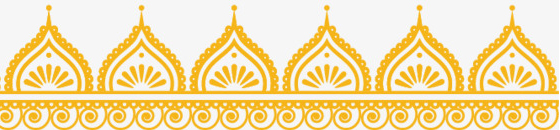 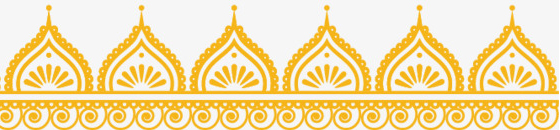 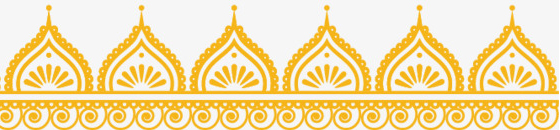 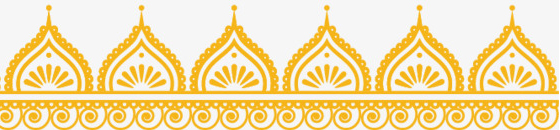 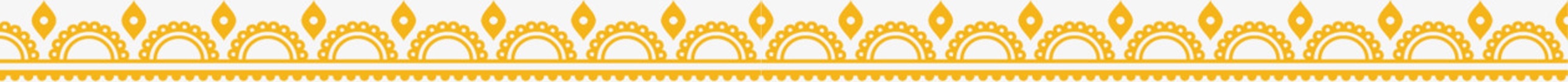 2. เจ้าภาพจัดประชุมบรรณารักษ์นานาชาติ ครั้งที่ 65 ( 65th International Federation of Library Associations and Institutions-IFLA Conference and Council Meeting ) ในเดือนสิงหาคม 2542 เพื่อเป็นส่วนหนึ่งของการเฉลิมพระเกียรติพระบาทสมเด็จพระเจ้าอยู่หัว พระชนมายุ 72 พรรษา ณ ศูนย์การประชุมและนิทัศน์การไบเทค บางนา กทม. สมเด็จพระเทพรัตนราชสุดาฯ สยามบรมราชกุมารี ทรงเป็นประธานเปิดการประชุม และทรงร่วมในการประชุม
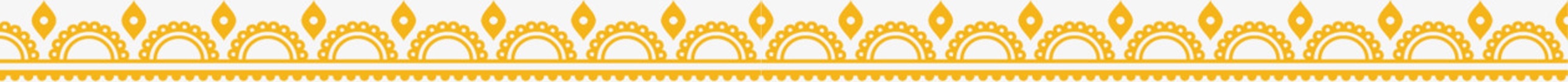 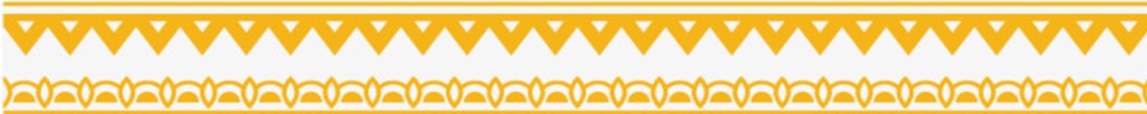 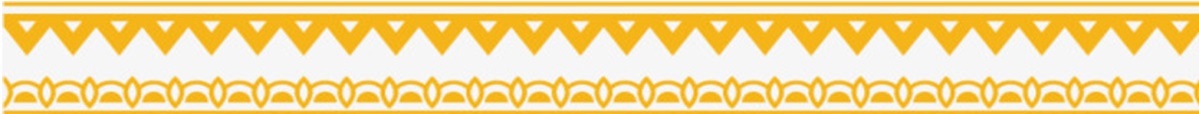 3. โครงการจัดการศึกษาต่อเนื่อง เช่นการให้บริการด้านการศึกษาต่อเนื่องเป็นกิจกรรมสำคัญด้านหนึ่งของสมาคมห้องสมุดฯ โดยจัดอบรมหลักสูตรเกี่ยวกับวิชาบรรณารักษศาสตร์ เช่น การจัดห้องสมุด การจัดหมู่และทำบัตรรายการ การอนุรักษ์และซ่อมหนังสือ เป็นต้น
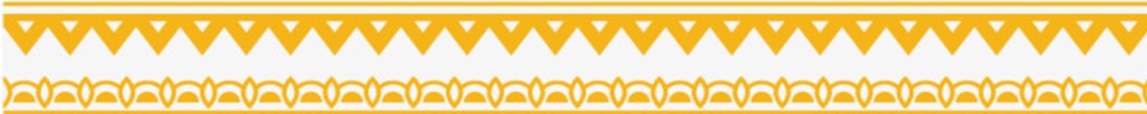 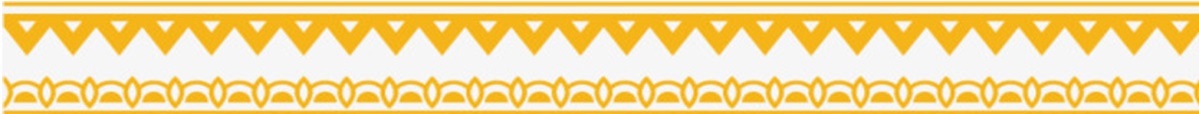 ทศวรรษที่ 6 พ.ศ. 2547 – 2557 ห้องสมุดไทยไปสู่ประชาคมอาเซียน
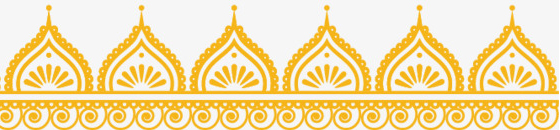 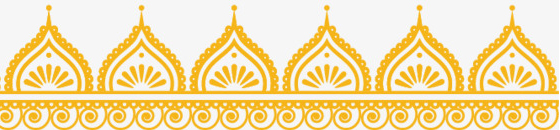 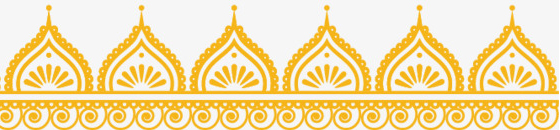 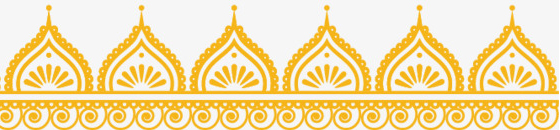 1. สมาคมห้องสมุดฯ ได้ปรับปรุงมาตรฐานห้องสมุด โดยพัฒนาให้เป็นปัจจุบันเพิ่มขึ้นคือ
มาตรฐานห้องสมุด พ.ศ. 2549
ประกาศสมาคมห้องสมุดแห่งประเทศไทย ในพระราชูปถัมภ์สมเด็จพระเทพรัตนราชสุดาฯ สยามบรมราชกุมารี เรื่องห้องสมุดประชาชน พ.ศ. 2550
การจัดทำ “มาตรฐานห้องสมุด และตัวบ่งชี้ เพื่อการพัฒนาห้องสมุดโรงเรียนสังกัดสำนักงานคณะกรรมการการศึกษาขั้นพื้นฐาน” ของสำนักงานการศึกษาขั้นพื้นฐาน กระทรวงศึกษาธิการ พ.ศ. 2552
มาตรฐานห้องสมุดเฉพาะ พ.ศ. 2552
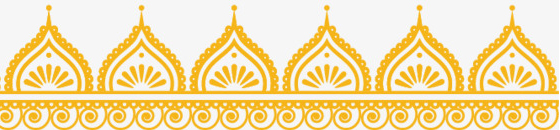 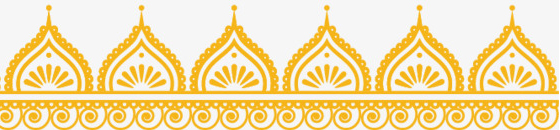 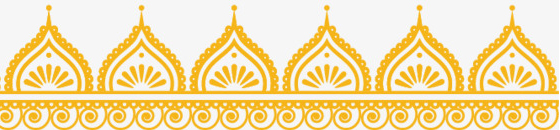 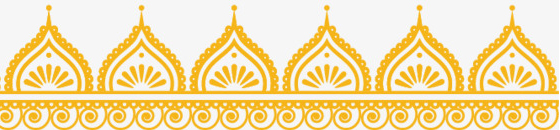 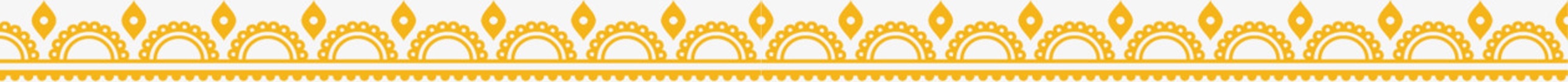 2. การจัดทำวารสารการวิจัย สมาคมห้องสมุดแห่งประเทศไทยฯ ( TLA Research Journal )
สมาคมห้องสมุดฯ ได้จัดทำวารสารการวิจัยราย 6 เดือนขึ้น ฉบับแรก ปีที่1 ฉบับที่1 มกราคม – มิถุนายน 2551 ซึ่งยังดำเนินการเรื่อยมาจนปัจจุบัน
3. การจัดพัฒนาองค์ความรู้ : ห้องสมุดและวิชาชีพบรรณารักษ์ ( Library and Librarian Professional : Knowledge Management ) ตามโครงการเชิดชูผู้ทำความดีเพื่อสังคม ประจำปี 2555
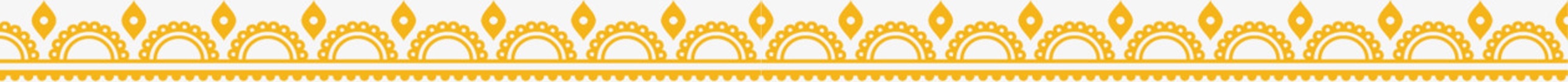 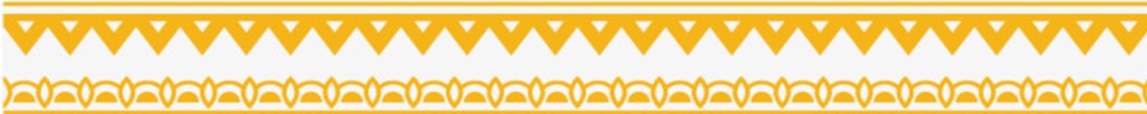 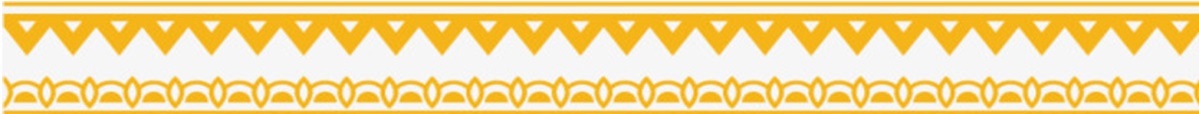 4. โครงการเพื่อสังคมด้านการพัฒนาห้องสมุด ตามโครงการเชิดชูผู้ทำความดีเพื่อสังคม ของมูลนิธิตลาดหลักทรัพย์แห่งประเทศไทย โดยมูลนิธิตลาดหลักทรัพย์แห่งประเทศไทย ได้จัดโครงการฯ ตั้งแต่ พ.ศ.2549 เพื่อสนับสนุนผู้ทำความดีเพื่อสังคมด้านต่างๆ รวม 7 องค์กร 7 รางวัล ซึ่งมูลนิธิตลาดหลักทรัพย์ฯ ได้จัดสรรรางวัลสำหรับสมาคมห้องสมุดฯ ชื่อ รางวัลศาสตราจารย์ คุณหญิงแม้นมาส ชวลิต ( ด้านการพัฒนาห้องสมุด ) โดยมอบทุนสำหรับแต่ละองค์กรปีละ 2 ล้านบาทต่อเนื่องเป็นเวลา 10 ปี
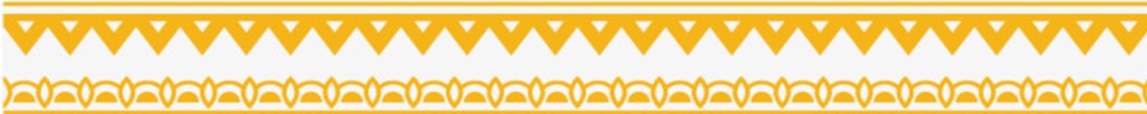 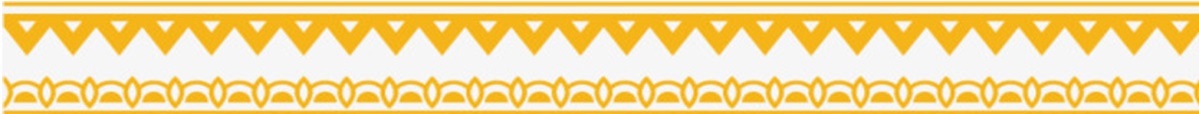 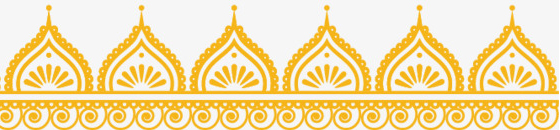 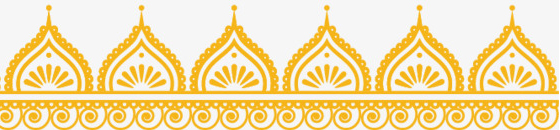 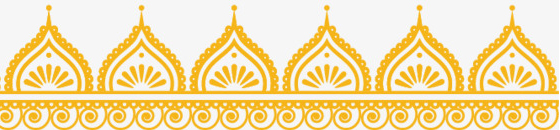 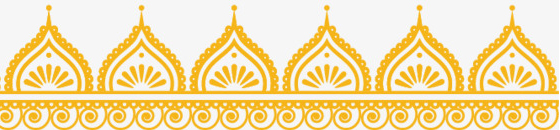 5. โครงการ “ห้องสมุดพร้อมปัญญา” เริ่มพ.ศ. 2555 โดยความร่วมมือของกรมราชทัณฑ์และสมาคมห้องสมุดแห่งประเทศไทยฯ ที่เรือนจำกลางบางขวาง ตามแนวพระราชดำริสมเด็จพระเทพรัตนราชสุดาฯ สยามบรมราชกุมารี เพื่อสร้างห้องสมุด 3 ดี แห่งแรกของกรมราชทัณฑ์
6. โครงการ “ฟื้นฟูและพัฒนาห้องสมุดโรงเรียนที่ประสบอุทกภัยในจังหวัดภาคกลาง” สมาคมห้องสมุดฯ ได้ลงพื้นที่สำรวจห้องสมุด โรงเรียนที่ประสบอุทกภัยใน พ.ศ. 2554 และดำเนินการปรับปรุงและพัฒนาห้องสมุด จำนวน 8 โรงเรียน โดยการสนับสนุนจากมูลนิธิตลาดหลักทรัพย์แห่งประเทศไทย
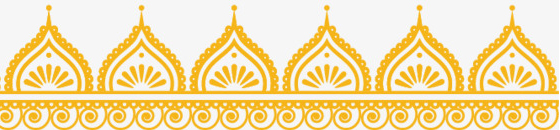 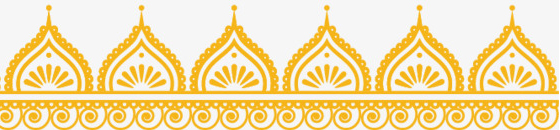 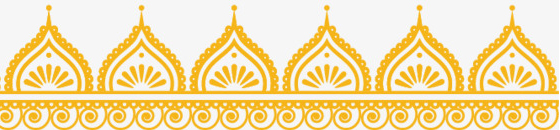 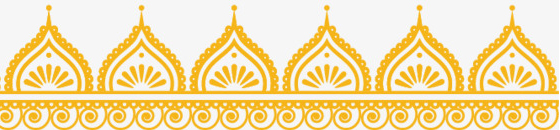 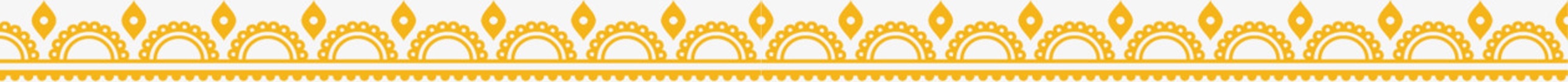 7. โครงการส่งเสริมการอ่าน ในพ.ศ. 2537 สมาคมห้องสมุดฯร่วมกับสำนักงานคณะกรรมการวัฒนธรรมแห่งชาติ และสมาคมส่งเสริมการอ่าน จัดสัมมนาบรรณารักษ์จากหน่วยงานต่างๆ เรื่องการรณรงค์ส่งเสริมการอ่าน “อ่านกันทั่วหน้า” ระหว่างวันที่ 2-8 พฤษภาคม 2537 ณ โรงแรมเวียงใต้ กรุงเทพมหานคร และระหว่างวันที่ 14-17 กรกฎาคม 2553 สมาคมห้องสมุดฯ ร่วมกับกระทรวงศึกษาธิการจัด “มหกรรมรักการอ่านเทิดไทย” ที่ศูนย์ประชุมแห่งชาติสิริกิติ์ กทม.
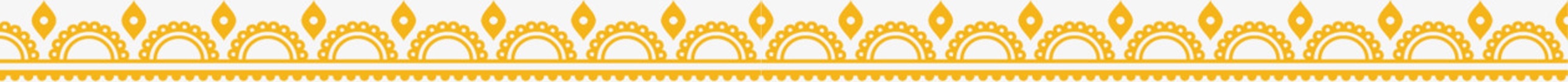 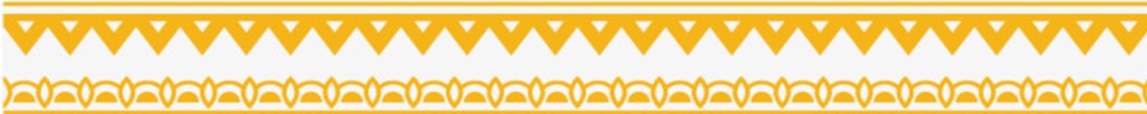 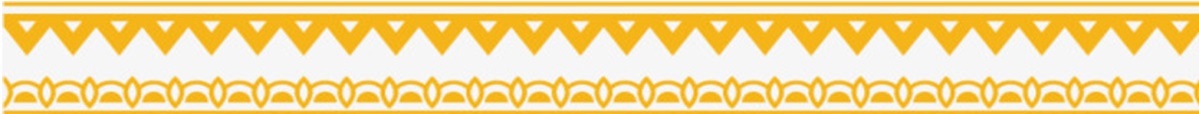 8. การประชุมสามัญประจำปีและประชุมวิชาการประจำปีสมาคมห้องสมุดแห่งประเทศไทยฯ

9. ความช่วยเหลือห้องสมุดประสบอุทกภัยจากบรรณารักษ์และผู้มีจิตรกุศลจากประเทศญี่ปุ่น Mr.Gagu Yamaguchi บรรณารักษ์บริการค้นคว้าวิจัย หอสมุดไดเอ็ทแห่งชาติญี่ปุ่น รวบรวมเงินช่วยเหลือจากประเทศญี่ปุ่น เพื่อช่วยห้องสมุดในประเทศไทยที่ประสบอุทกภัยปลาย พ.ศ. 2554 ผ่านสมาคมห้องสมุดฯ มีห้องสมุดโรงเรียน 3 แห่ง ได้รับการช่วยเหลือคือ โรงเรียนมาลาอีสงเคราะห์ โรงเรียนวัดต้นเชือก และโรงเรียน                 วัดอู่ข้าว
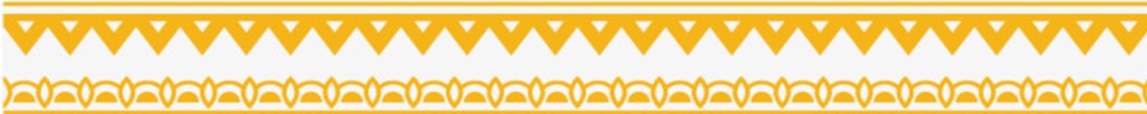 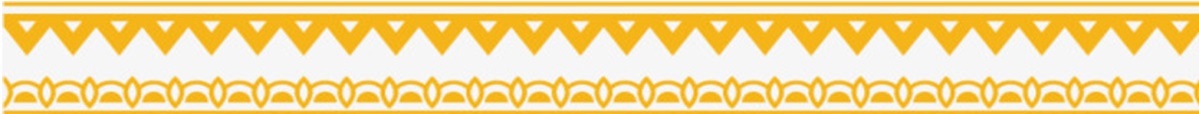 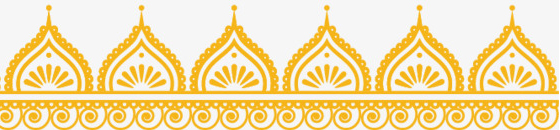 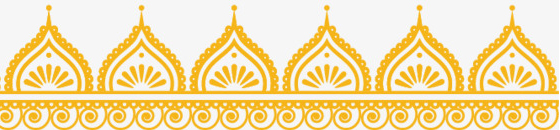 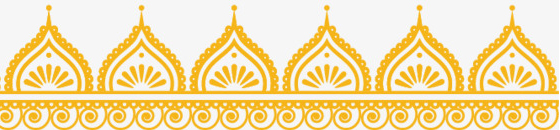 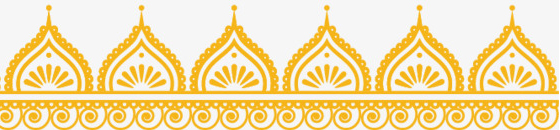 10. เข้าภาพจัดประชุมสภาบรรณารักษ์แห่งเอเชียตะวันออกเฉียงใต้ ครั้งที่ 16 (16th Congress of Southeast Asian Librarians – 16th CONSAL) 
     ในพ.ศ.2558 ที่กรุงเทพมหานคร โดยเป็นส่วนหนึ่งของการเฉลิมพระเกียรติ 60 พรรษาสมเด็จพระเทพรัตนราชสุดาฯ สยามบรมราชกุมารี ในหัวข้อ ASEAN Aspirations : Libraries for Sustainable
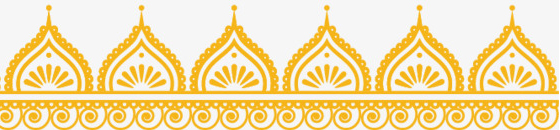 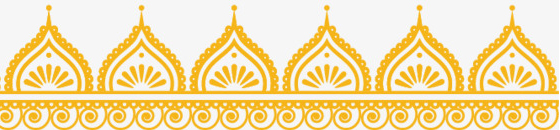 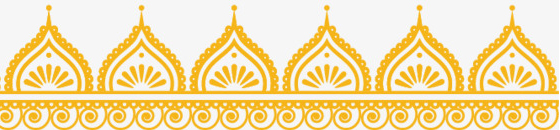 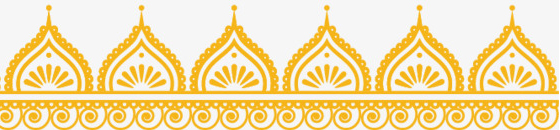